Ocean in a Bottle
A density experiment
Ocean in a Bottle
What you will need: 
• rubbing alcohol 
• mineral spirits or turpentine
• food coloring 
• water bottle
Directions: 
Fill half of the bottle with rubbing alcohol. 
Put two to three drops of food coloring into the bottle and shake. 
Fill remainder of the bottle with mineral spirits. 
Put top on - Do not Shake.
Hold bottle horizontally until clear, then raise and lower ends to create waves.
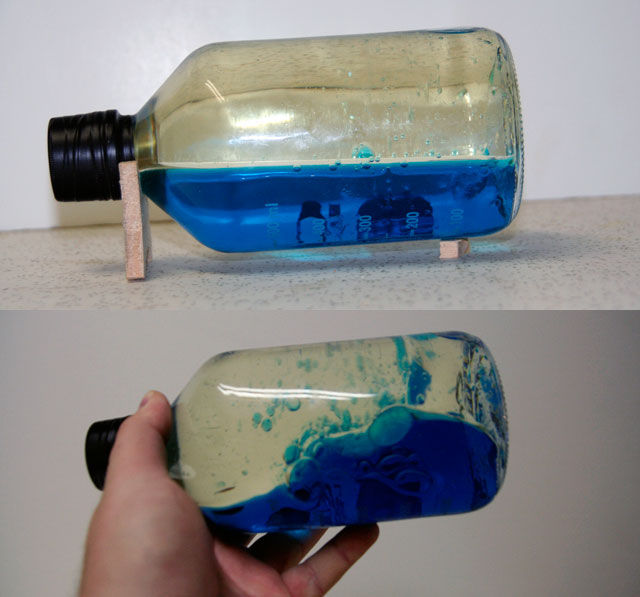